A tesztelési piramis csúcsán
BDD implementáció Pythonban
PROPER POSITION OF THE BDD
E2E
System test
SubSystem test
Component test
Unit test
2
[Speaker Notes: Melyik tesztelési szintekről lesz szó.]
HOW CAN IT BE INTRODUCED
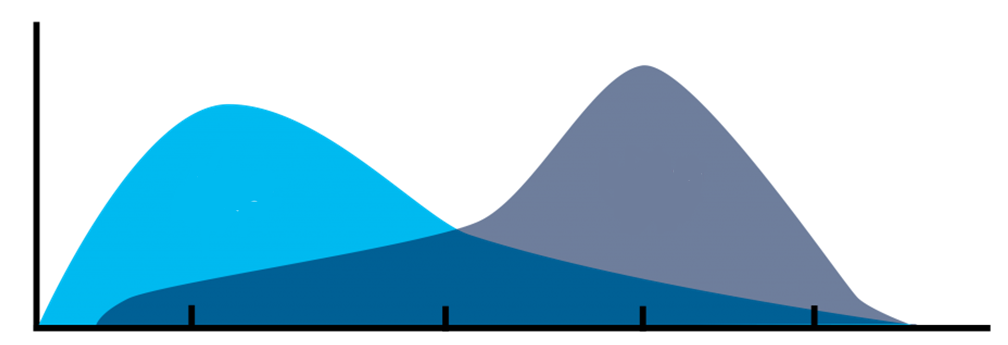 Manual testing and automated testing? In-tribe and cross-tribe solution:
Stage1: A team member asks an automated tester to execute and analyze the test executions
Stage2: A team member is able to execute and analyse test test executions
Stage3: Test development happens in Jira and GitLab via feature files
Stage4: The base classes of glue-code are written by manual testers
STAGE1
STAGE2
STAGE3
STAGE4
3
AN EXAMPLE FOR BDD
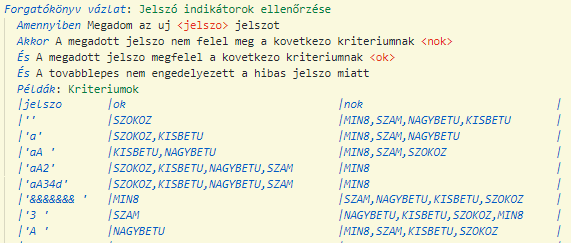 4
BEHIND THE SCENES
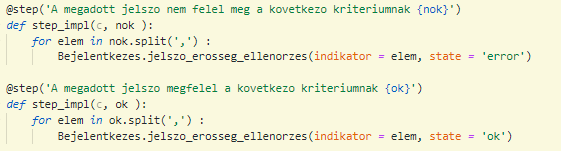 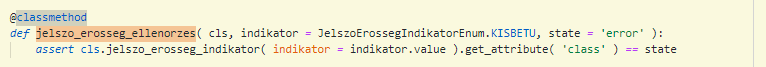 5
WHY PYTHON
Short learning curve
Modules for BDD are ready
Cross-platform
Easy to practise the SOLID principles
6
GITLAB PIPELINE
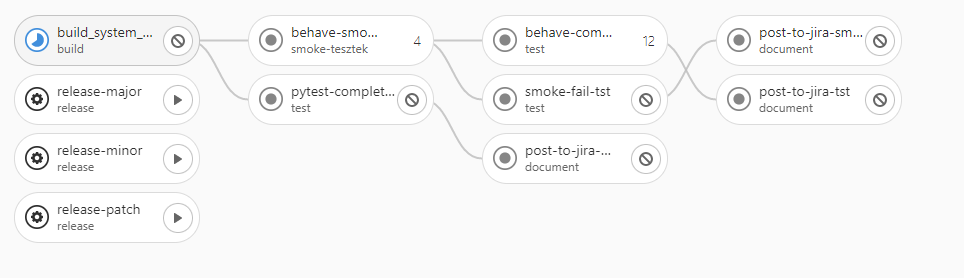 Every system has its own pipeline and GitLab repository
~15 system is tested by 6 test automation engineer
7